Die Wirtschaftsschule bietet:
Allgemeinbildung (Fächer D, E, M, Religion, Geschichte/Politik und Gesellschaft, Mensch/ Umwelt/Technik, Musisch-ästhetische Bildung und Sport)
Vertiefte Kenntnisse im Wirtschaftsbereich (ökonomische und digitale Bildung in der 6., 7. und 8. Klasse, Vertiefung in der 9. und 10. Klasse durch Module, Übungsunternehmen)
Modularisierung ab der 9. Klasse
Vielfältige Wahlfachangebote (Band, Schach, Börsenspiel usw.) 
Offene Ganztagsklasse
SchulfahrtenWintersportwoche in der 7. Klasse, Englandfahrt in der 9. Klasse, Abschlussfahrten
Angebote zur BerufsorientierungBerufsfindungsbörse an der RWS, BIZ-Besuche, Bewerbertraining, verpflichtende Praktikumswochen in der 9. Klasse und 10. Klasse (jeweils 2 Wochen)
Wirtschaftsschulabschluss (Mittlerer Schulabschluss)
Modularisierung ab der 9. Klasse
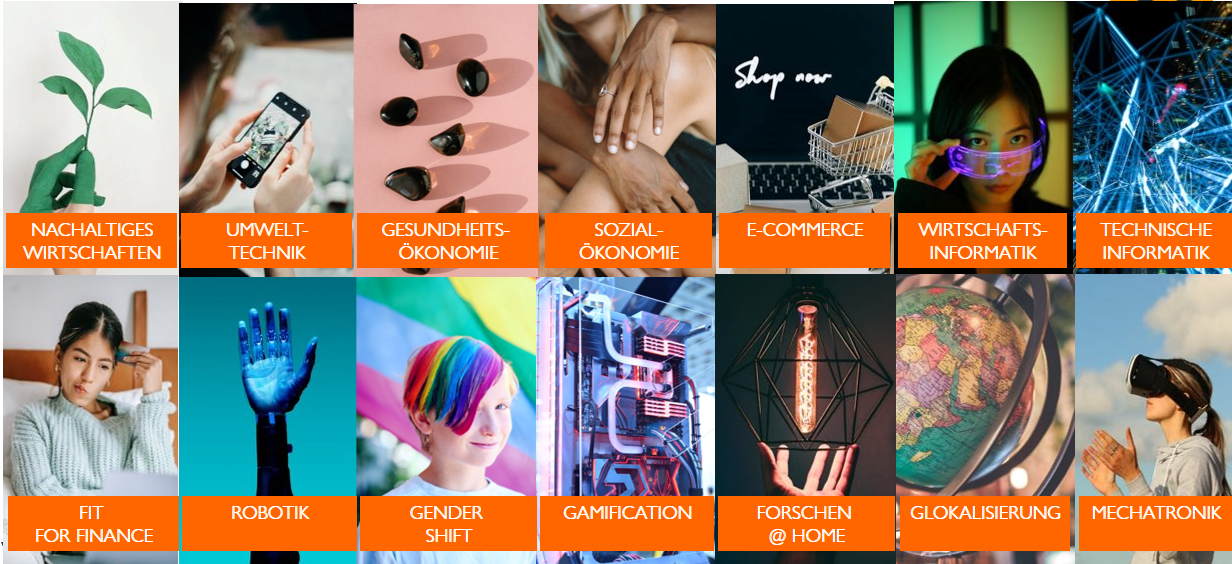 Modul: FIT FOR FINANCE
Welche Möglichkeiten gibt es Geld sinnvoll anzulegen?
Was sind Aktien und wie funktioniert der Aktienhandel ?
Wie funktionieren Investmentfonds und ETFs?
Was sind Kryptowährungen und wie funktionieren z. B. Bitcoins?
Wie füllt man seine Einkommensteuererklärung aus?
Wie kann man sich im Leben absichern  (z. B. über Versicherungen)?
Vorteile der Modularisierung
Individualisierung:SchülerInnen wählen in der 9. Klasse 4 Module nach ihren Interessen. In der 10. Klasse findet dann die Vertiefung von zwei Modulen statt.
Selbstständiges und eigenverantwortliches Arbeiten in Projekten bzw. mit Experimenten
Unterstützung durch Lehrkräfte mit berufspraktischer Erfahrung
Sammlung von berufspraktischen Erfahrungen in diversen Bereichen (z.B. Wirtschaft, Technik, Soziales usw.)
Gute Vorbereitung für weiterführende Schulen
Der Abschluss der Wirtschaftsschulebietet gute Voraussetzungen für:
Berufsausbildungen im kaufmännischen und verwaltenden Bereich

Berufsausbildungen im sozialen, technischenund handwerklichen Bereich
Besuch von weiterführenden Schulen z. B. Fachoberschule (FOS), Einführungsklasse am Gymnasium, Berufsfachschulen
Einstiegsmöglichkeiten
Zweistufige Wirtschaftsschule ab der 10. Klasse
Vierstufige Wirtschaftsschule ab der 7. Klasse 

Der Einstieg ist auch bereits in die 6. Klasse (Vorklasse) möglich. 
Ein späterer Einstieg ist auch noch in die 8. Klasse möglich.
Aufnahme in die 6. Klasse (Vorklasse):
Höchstalter 13 Jahre (30.06.)
MittelschülerInnen: Notendurchschnitt in Deutsch, Mathematik und Englisch von 2,66 im Zwischen- oder Jahreszeugnis der 5. Klasse 
SchülerInnen der Realschule und des Gymnasiums
Liegen diese Voraussetzungen nicht vor, entscheidet der Schulleiter, ob die Teilnahme am Probeunterricht möglich ist. Der Probeunterricht entfällt, wenn im Übertritts-zeugnis der Jahrgangsstufe 4 mindestens die Gesamtdurchschnittsnote 2,66 erreicht wurde.
Übertrittvoraussetzungen in die 7. Klasse
Höchstalter 14 Jahre (Stichtag 30.06.)
MittelschülerInnen Notendurchschnitt in Deutsch, Mathematik und Englisch von 2,66 im Zwischenzeugnis oder Jahreszeugnis oder in der Aufnahmeprüfung in die Mittlere-Reife-Klasse 
SchülerInnen der Realschule, der Mittleren-Reife- Klasse und des Gymnasiums mit Vorrückungserlaubnis oder nur 1 x Note 5 in Fächern der Wirtschaftsschule
oder bestandener Probeunterricht (Deutsch, Mathematik mindestens Note 3 und 4, wird in beiden Fächern die Note 4 erzielt, entscheiden die Eltern)
Übertrittvoraussetzungen in die 8. Klasse
Höchstalter 15 Jahre (Stichtag 30.06.)
MittelschülerInnen: Notendurchschnitt von 2,33 in den Fächern Deutsch, Mathematik und Englisch im Zwischenzeugnis oder Jahreszeugnis der 7. Klasse oder in der Aufnahmeprüfung in die Mittlere-Reife-Klasse
SchülerInnen der Realschule, der Mittleren-Reife- Klasse und des Gymnasiums: mit Vorrückungserlaubnis oder nur 1 x Note 5 in Fächern der Wirtschaftsschule
Aufbau der Wirtschaftsschule
10. Klasse:  Abschlussprüfung: D, E, M und Übungsunternehmen, 
                       SchülerInnen vertiefen 2 Module (jeweils vierstündig)
9. Klasse:     neu: Übungsunternehmen,                          SchülerInnen wählen 4 Module (zweistündig)
8. Klasse:     Fächer wie in der 6. Klasse,	 vertiefte ökonomische und digitale Bildung
7. Klasse: 	 Fächer wie in der 6. Klasse,                          vertiefte ökonomische und digitale Bildung
6. Klasse: 	D, E, M, Rel., Geschichte/Politik und Gesellschaft, 	Mensch/Umwelt/Technik,  ökonomische und
                        digitale Bildung, Musisch-ästhetische Bildung, Sport
Übertrittvoraussetzungen  in die zweistufige Wirtschaftsschule
Es gibt keine Altersgrenzen.
Bestandener qualifizierender Abschluss der Mittelschule und im QA-Zeugnis oder im Jahreszeugnis der Mittelschule in Englisch mindestens die Note 3
SchülerInnen der Realschule, der Mittleren-Reife- Klasse und des Gymnasiums mit der Note 4 in Deutsch und Englisch in der 9. Klasse
(Erfolgreicher Mittelschulabschluss) 
Sofern die Aufnahmekapazität überschritten wird, werden die vorhandenen Schulplätze in der Rangfolge der Schülerleistungen vergeben.
Eines unserer 5 Übungsunternehmen
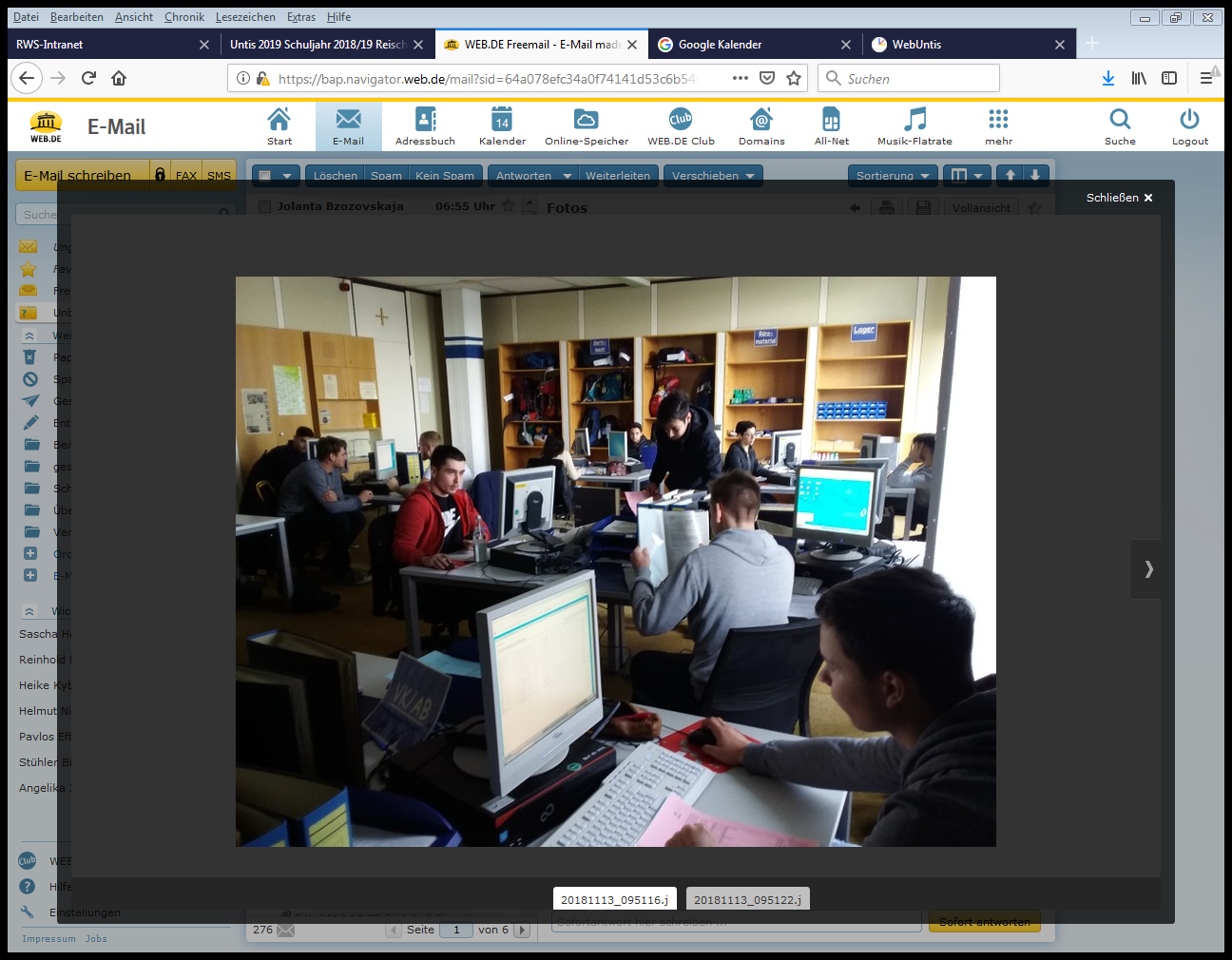 Besonderheit der Wirtschaftsschule:Übungsunternehmen
eigenverantwortliches Arbeiten wird in einem unserer 5 Übungsunternehmen eingeübt
Kooperation mit über 250 weiteren Übungsunternehmen
theoretische Kenntnisse  werden in der praktischen Arbeit angewandt
Durch die fundierte wirtschaftliche Vorbildung kann die Lehrzeit in kaufmännischen Berufen um bis zu einem Jahr verkürzt werden.
Anmeldung
QR-Code fürgeplante 5. Klasse
Informationsveranstaltung am 08.02.2024          
- Ab 17:00 Uhr Führungen durch unsere Schule
- 19:00 Uhr Informationsabend in der Aula	          				                 
Anmeldetermine                                                            
   26.02. - 01.03.2024 und 08.04. – 19.04.2024   über unsere Internetseite: www.rws-augsburg.de    Übertritt  Schuleinschreibung online   Für Rückfragen oder Vereinbarung von Beratungs-   terminen stehen wir jederzeit gern telefonisch unter   Tel. 0821/32418202 zur Verfügung.
Anmeldeunterlagen
- Zwischenzeugnis der Mittelschule 
- Geburtsurkunde oder Familienstammbuch
- Ausweis (Pass) bei ausländischer Staatsangehörigkeit
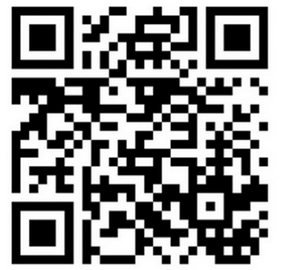 QR-Code für geplante 5. Klasse
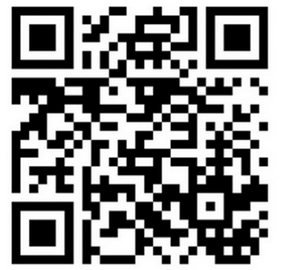 Weitere Informationsquellen über die Reischlesche Wirtschaftsschule
www.rws-augsburg.de
www.schulberatung.bayern.de
www.bildung.augsburg.de
www.meinbildungsweg.de
Bilder: freepik, pixabay & RWS